Lesson 1 Task
Fill up the Porter Gale Funnel Test reflecting your passion as a Real Estate Service Professional.
Fill up the Personal Business Model Canvas showing your desired framework of your business practice.
For every customer defined, create a customer empathy map to document your understanding of them.
This will serve as input on your digital marketing messages and communications.
Porter Gale FUNNEL TEST
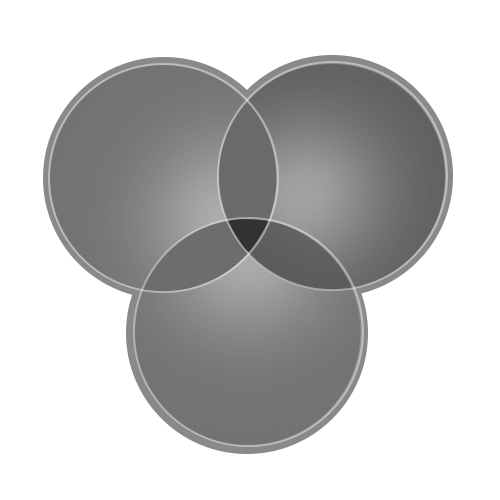 Passion
Passion
Passion
Sweet Spot
TONE
Purpose
Jan
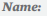 Janette Toral
E-Commerce Entrepreneurs needing advise or support.

Bloggers wants to earn income.

Advertisers reach out to bloggers.

Individuals interested in digital marketing.

Companies need help in process imrpovement
E-Commerce Boot Camp

Digital Influencer Boot Camp

Blog Network

Software Process Improvement

Blog & Social Media Entrepreneur Course

DigitalFilipino Club

DigitalFilipino.com
Teaching Face2Face / online
Learning
Writing articles
Consultation
Organize events
One-on-one

Online consultation
(online meetings or exclusive forums)
”Samurai”

Educational institutions (UP-ITDC, AIE College, STI, and Ateneo Rockwell)

DigitalFilipino Club members

eLearning Edge
DigitalFilipino.com

Knowledge on e-commerce, digital marketing, blogging
Social Media
Blog
Webinar
Forums
Mobile, Email
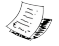 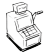 Website, Books
Webinars,
Educational videos
Boot camps
Club members, training opportunities, speaking engagements, recognition, awards, friendship with community members, DigitalFilipino Start up 100 Project
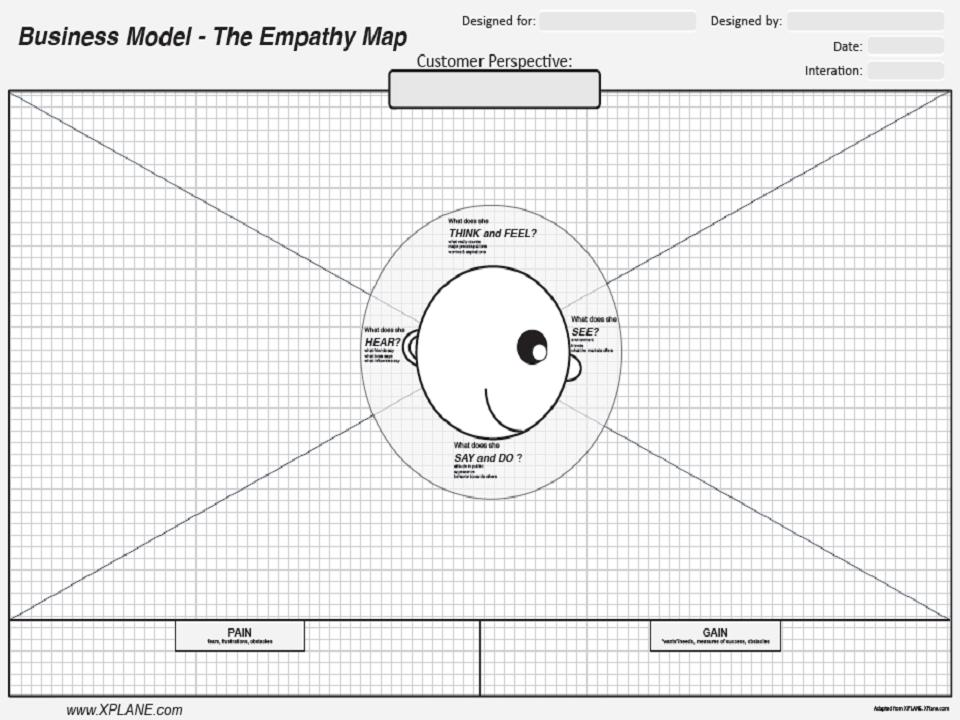 References
Business model generation  http://www.slideshare.net/HFincubator/business-model-generation-14863157
Business model YOU http://www.ideogram.us/BMY_preview/Business_Model_You_preview.pdf
Porter Gale Funnel Test http://www.influentialblogger.net/2013/06/what-brings-you-success-head-heart-or.html